АССОЦИАЦИЯ УЧИТЕЛЕЙ ИЯ – ПЛОЩАДКА ДЛЯ НАУЧНО-ЭКСПЕРИМЕНТАЛЬНОЙ ДЕЯТЕЛЬНОСТИ В АСПЕКТЕ ВНЕДРЕНИЯ УМК НОВОГОПОКОЛЕНИЯ
Степанова Марина Владимировна, 
главный методист по иностранным языкам 
Корпорация «Российский учебник»
Stepanova.MV@rosuchebnik.ru
Компании, вошедшие в корпорацию
«Российский учебник»
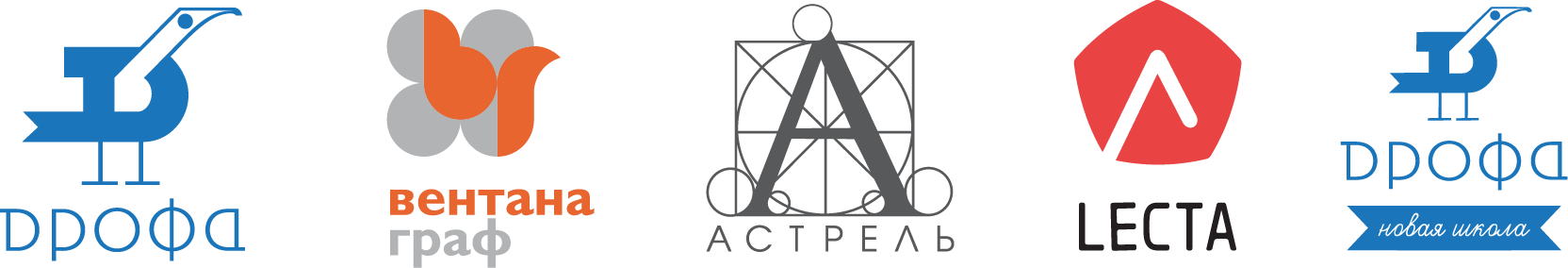 1
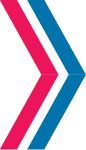 2
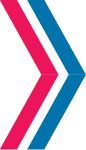 3
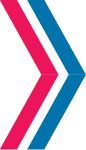 4
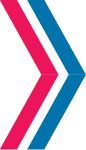 Лидерство в контенте
лучшие учебно-методические
комплекты в каждой
предметной области
Лидеры в поддержке 
педагога
лучшая на рынке
поддержка учителя
Лидерство
в образовательном
результате
Учебники и образовательные сервисы гарантируют каждому ученику высокий
образовательный результат
Лидерство
в востребованности
учебниками
и образовательными
сервисами пользуется
большинство российских
педагогов и учеников
2016
2020
1
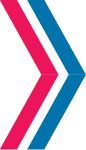 Лидерство в контенте
Самый крупный список учебников в Федеральном перечне, рекомендованном Министерством образования: 485 наименований, или 42% ФПУ

Лидеры в поддержке педагога


Сотрудничество с институтами повышения квалификации работников образования в 80 регионах РФ дает возможность ежегодно обеспечивать методической поддержкой свыше 220 тыс. педагогов
2
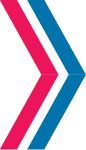 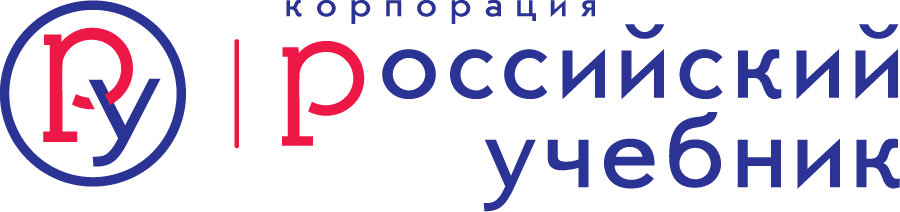 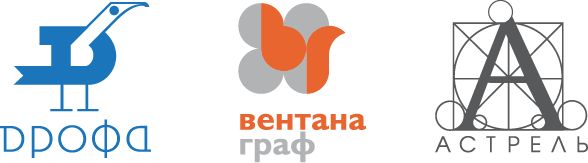 2
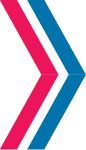 ПРЕДМЕТНАЯ ОБЛАСТЬ «ИНОСТРАННЫЙ ЯЗЫК»
Сотрудничество с Ассоциациями учителей иностранных языков: ЕНАП, АУАЯМО, Межрегиональная Ассоциация учителей и преподавателей немецкого языка, MELTA, Ассоциация Prio-ELTA, СОРОО « АССОЦИАЦИЯ УЧИТЕЛЕЙ АНГЛИЙСКОГО ЯЗЫКА», Yam ELTA, ЯРОО «Ассоциация учителей английского языка»


АВТОРЫ: Вербицкая М.В. - НАПАЯз (вице-президент), Нечаева Е.Н. Кировский  филиал Национальной ассоциации преподавателей английского языка (президент)
Лидеры в поддержке педагога
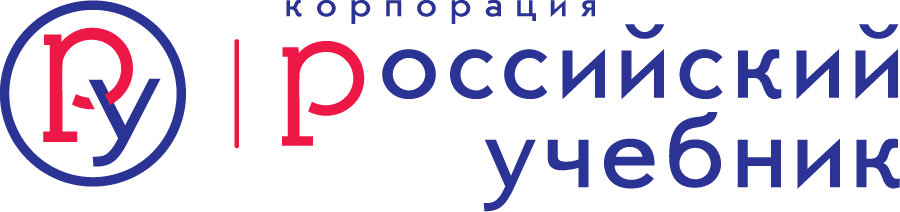 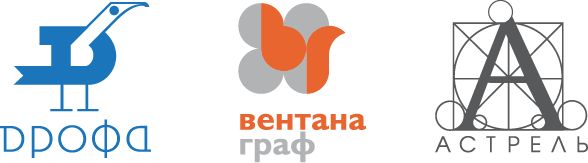 Учебник как адаптивно-адаптирующая система. Вариативность -  характерная черта современного образования
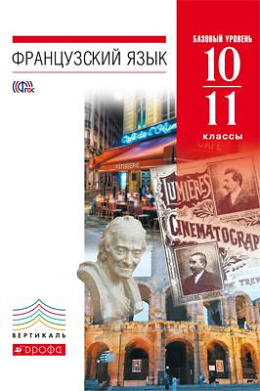 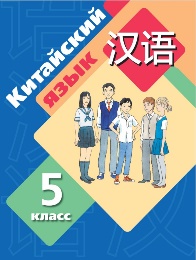 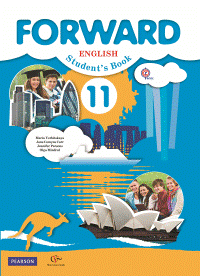 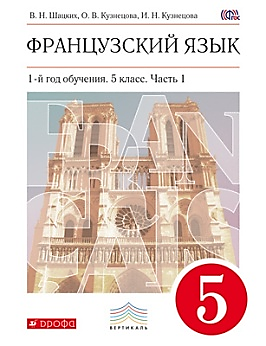 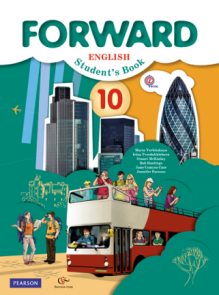 3
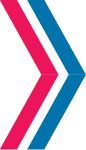 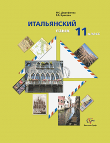 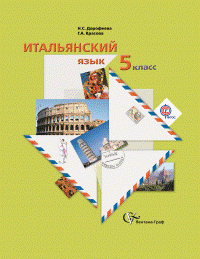 Лидерство в образовательном результате
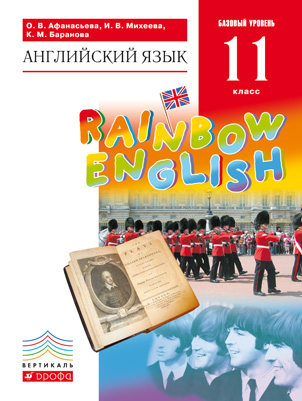 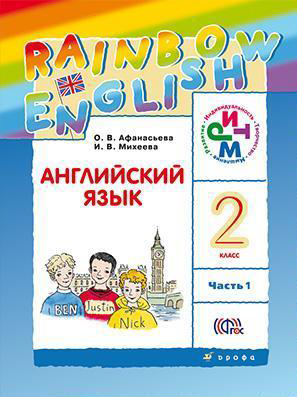 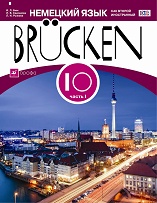 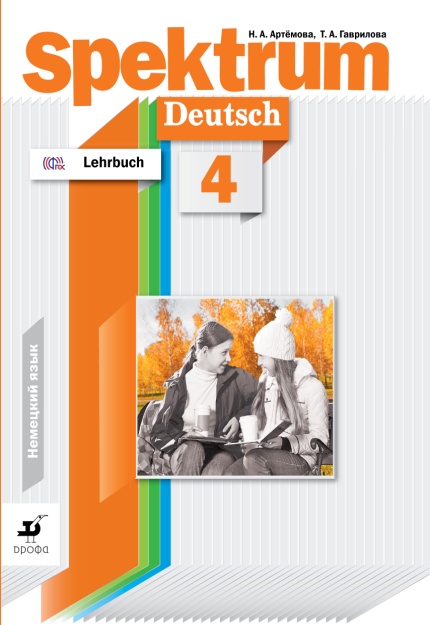 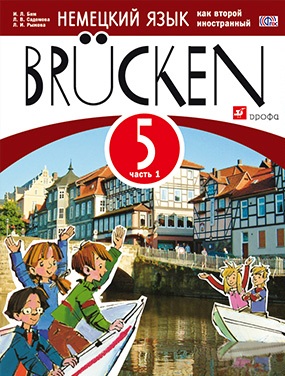 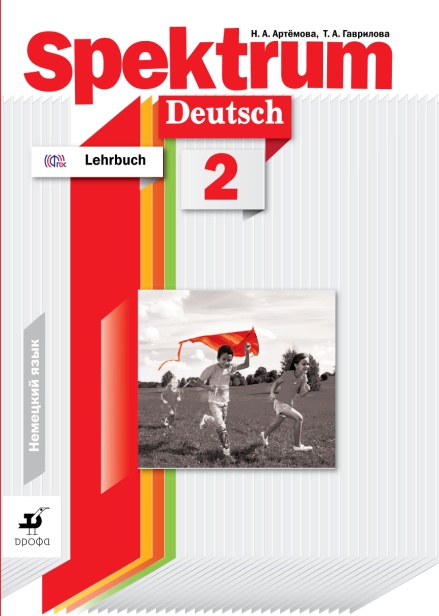 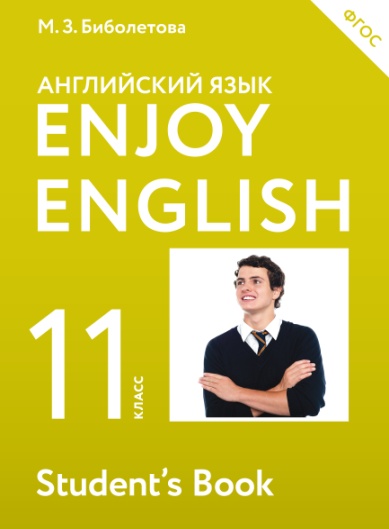 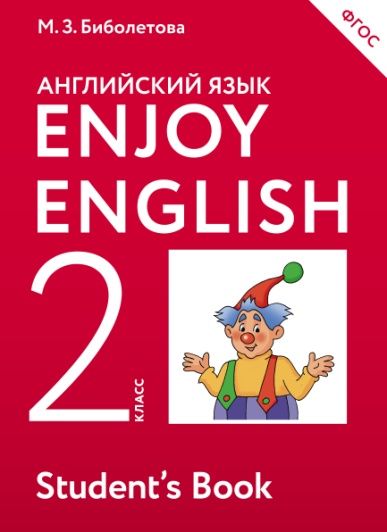 апробация новых учебников, разработанных под вызовы XXI века
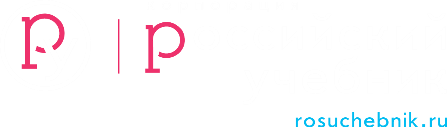 4
19 новых учебников, получивших положительные
	экспертные заключения РАО, РАН и РКС
более 2000 заявок от школ из 71 региона страны
	на создание пилотных площадок по апробации 
55 300 экземпляров новых учебников, направляемых
	на апробацию в 2017/18 учебном году

ИЯ
английский
FORWARD+ (10 класс)
Enjoy English (7,8 классы)
немецкий
Спектр (2 класс)
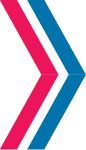 Лидерство
в востребованности
Методическая служба Корпорации «Российский учебник» Ассоциации учителей иностранного языкаЕДИНСТВО ЦЕЛЕЙ, АУДИТОРИИ И СИСТЕМЫ РАБОТЫ
ЦЕЛЬ: создание условий для профессионального роста учителей английского языка и продвижение инновационных
проектов и программ в области англоязычного образования, УМК нового поколения;

ЦЕЛЕВАЯ АУДИТОРИЯ: методисты, учителя, специалисты в области иноязычного образования;

СИСТЕМА РАБОТЫ: проведение  мероприятий с участием ведущих отечественных и зарубежных специалистов в области преподавания иностранных языков с целью объединения членов данного профессионального сообщества на уровне региона, страны и обмена опытом.
СОТРУДНИЧЕСТВО И ВЗАИМОДЕЙСТВИЕ
26-28 июня 2015 года – РСО-Алания, г. Владикавказ, 
Всероссийский педагогический форум учителей английского языка 
«Be FORWARD-LOOKING with FORWARD»;

30 августа 2016г. – г. Рязань, Вторая открытая межрегиональная конференция «Среда обновления – Среда роста» (мастер-классы);
4 ноября 2016г. г. Губкинский, Окружная конференция ЯНАО «Тестирование и оценка иноязычных навыков» (выступление, мастер-классы);
 
 30 января 2017г. г. Балашиха, МО «Мониторинг качества иноязычного образования на современном этапе. Перспективы развития»;
14-15 июня 2017 г. – г. Калининград, Региональные курсы повышения квалификации по немецкому языку (Калининградская область) «Немецкий язык как первый и второй иностранный. Параметры учебника и результативный компонент»;
23 августа 2017г. – г. Москва, VI Форум педагогов Москвы
31 октября – 2 ноября 2017г. г. Рязань, Межрегиональная методическая школа ЦФО
[Speaker Notes: 180 чел, около 700]
Приглашаем к сотрудничеству!
Контакты для связи:
+7 (495) 000 00 00
name@drofa.ru
Контакты для связи:
+7-495-795-05-35 (доб. 1830)
Stepanova.MV@rosuchebnik.ru
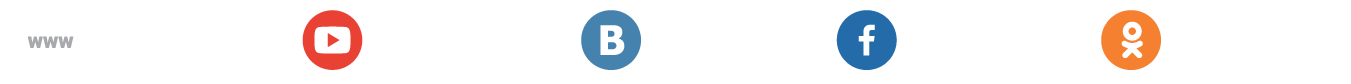